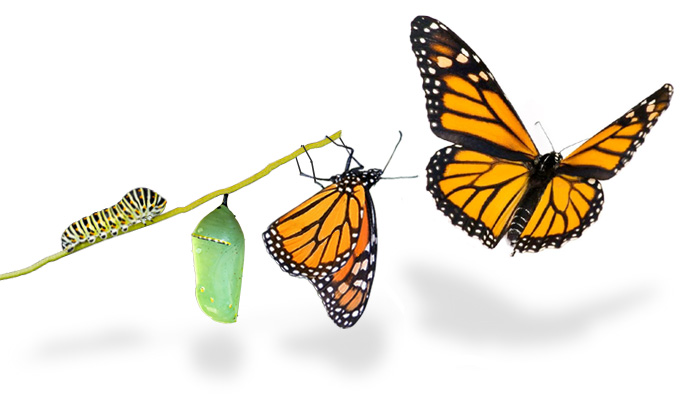 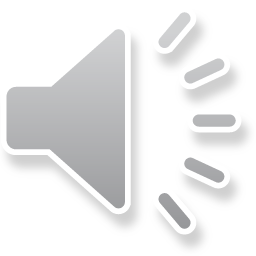 If nothing ever changed there would be no butterflies…
Welcome to Park Hall Academy for your new beginning!
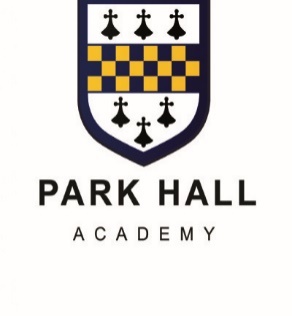 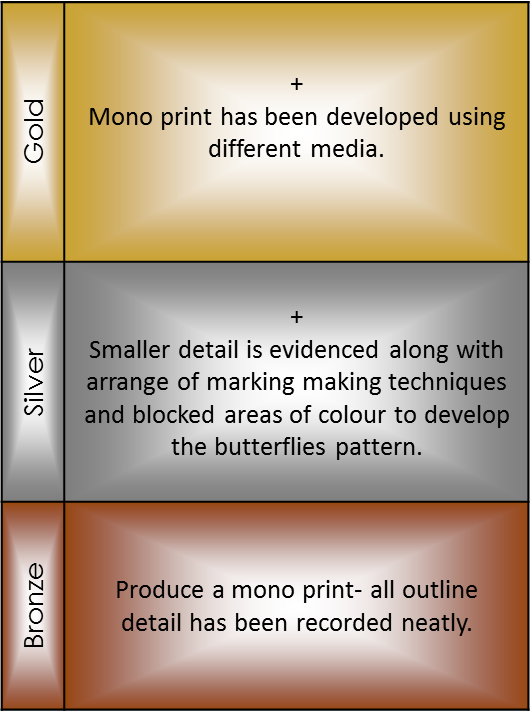 Tasks: 
1. Produce a monoprint of a butterfly.
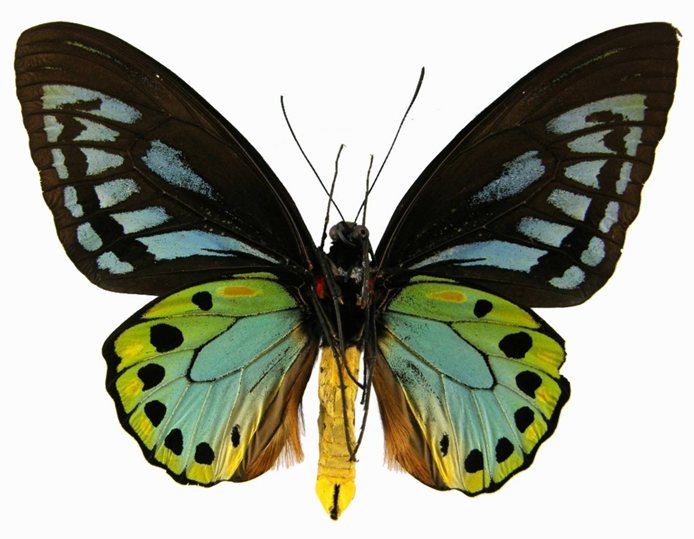 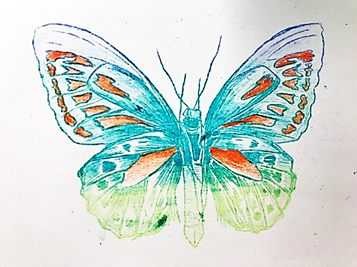 Key Words:
Record, Refine, Develop, Light and Dark, Tone, 3D elements, transfer
PLTS:
Independent enquirers
Self managers.
Creative thinkers.
Numeracy Focus:
Proportions.  
Scale
[Speaker Notes: Tli 1st side back sept
Photocopy some images for chloe to trace and work over the top of.]
Success Criteria: For producing a mono print. 

1: Apply oil pastel to the back of your image,
You can do this with one or several colours. 

 


2: Place your paper on top of the oil pastel section.
Masking tape one edge of your image into place so that it does not move. 



3: Turn over your image so that you can see the butterfly and draw over all the outline detail
 until you have completed  image.  BRONZE. 






4: Once the outline is complete check to see all he image has printed and you have all the details.
Using varying pressure on your pen start to fill in areas of your butterfly. SILVER 







5. Develop your print by adding some different media. GOLD
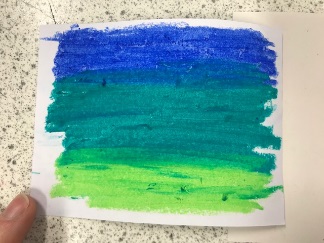 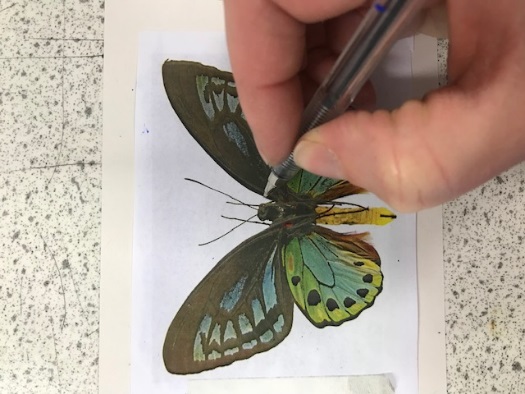 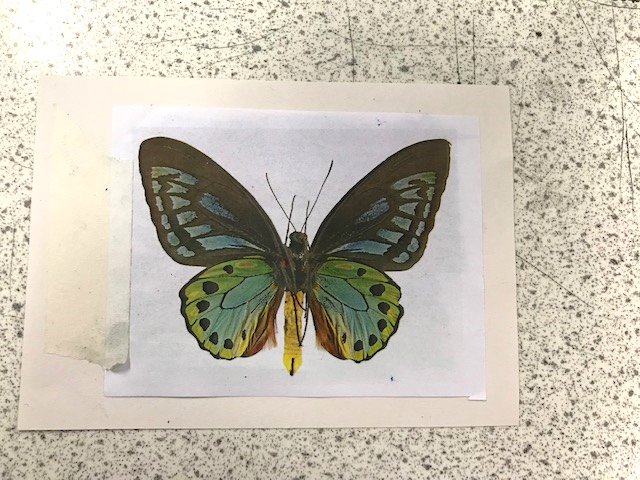 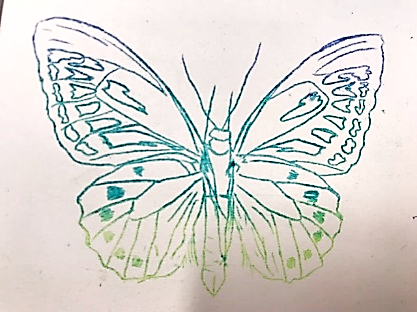 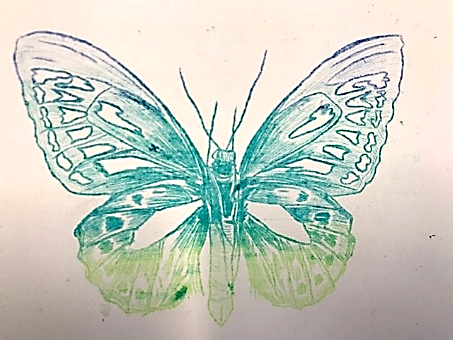 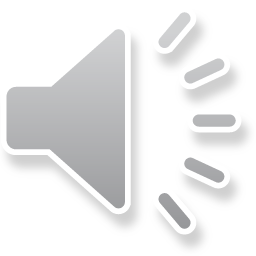 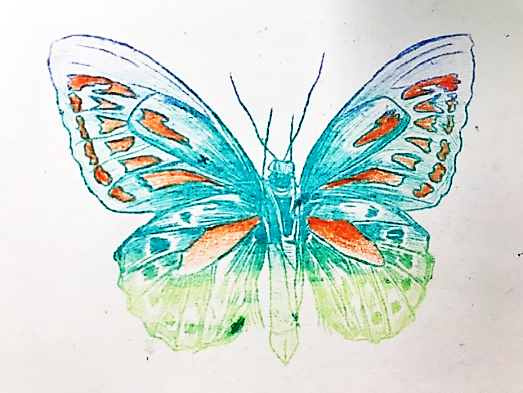 Orange pencil crayon has been added in areas of the wings to emphasis the pattern.
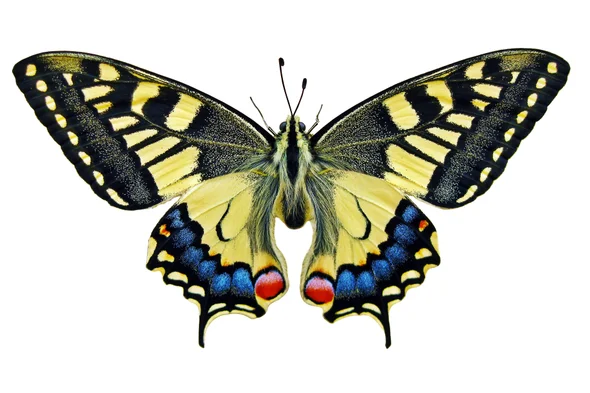 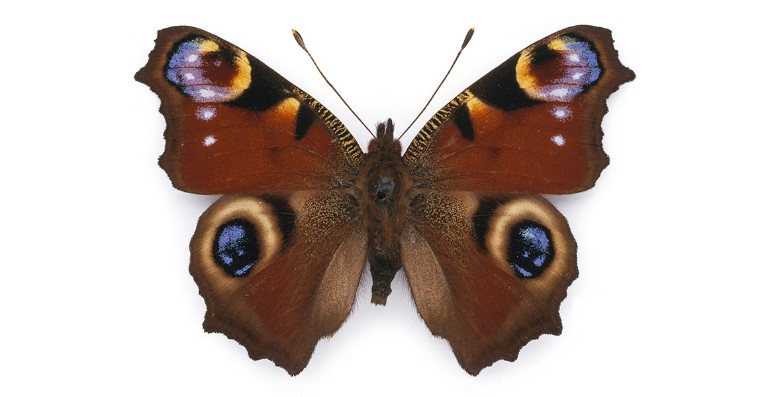 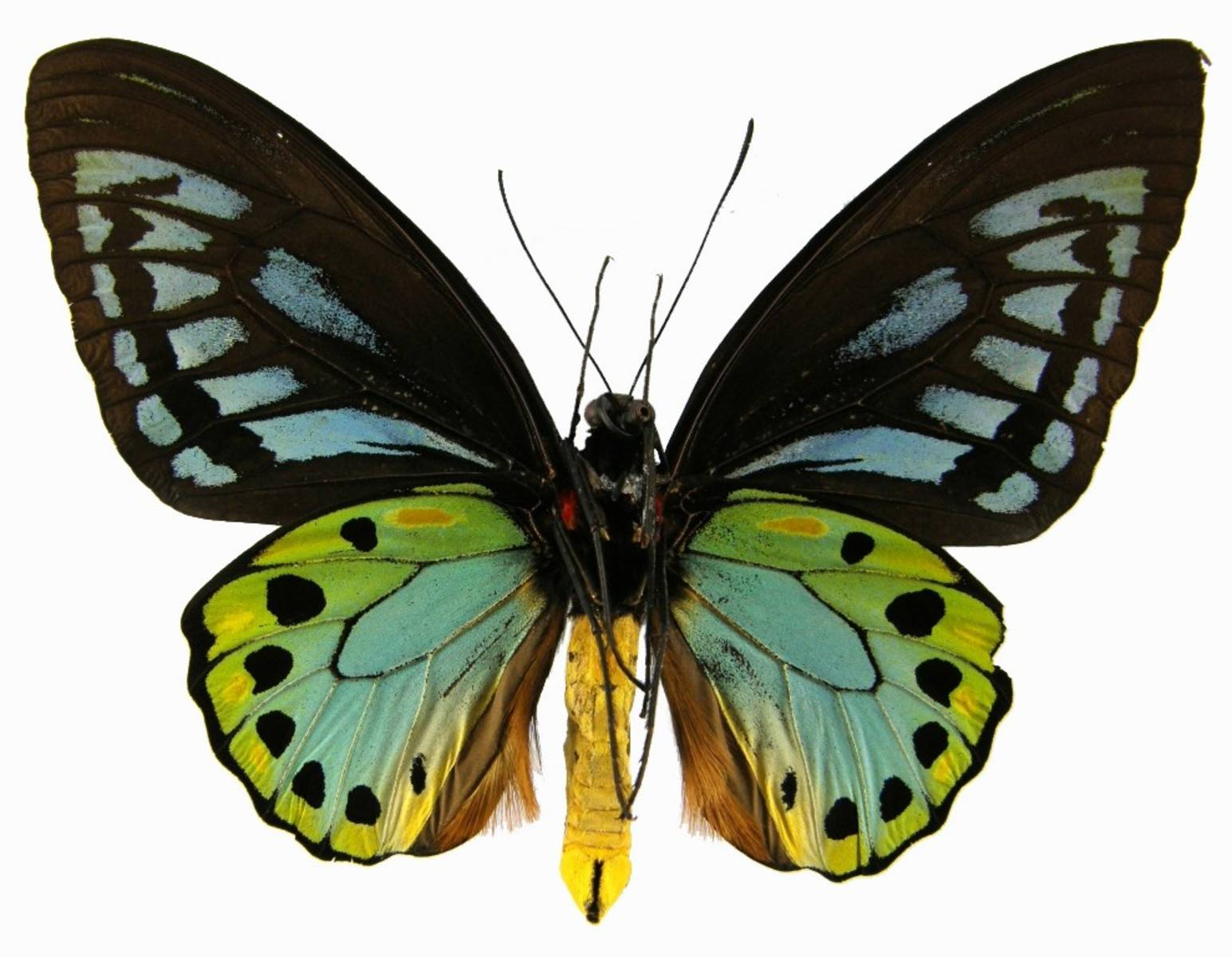 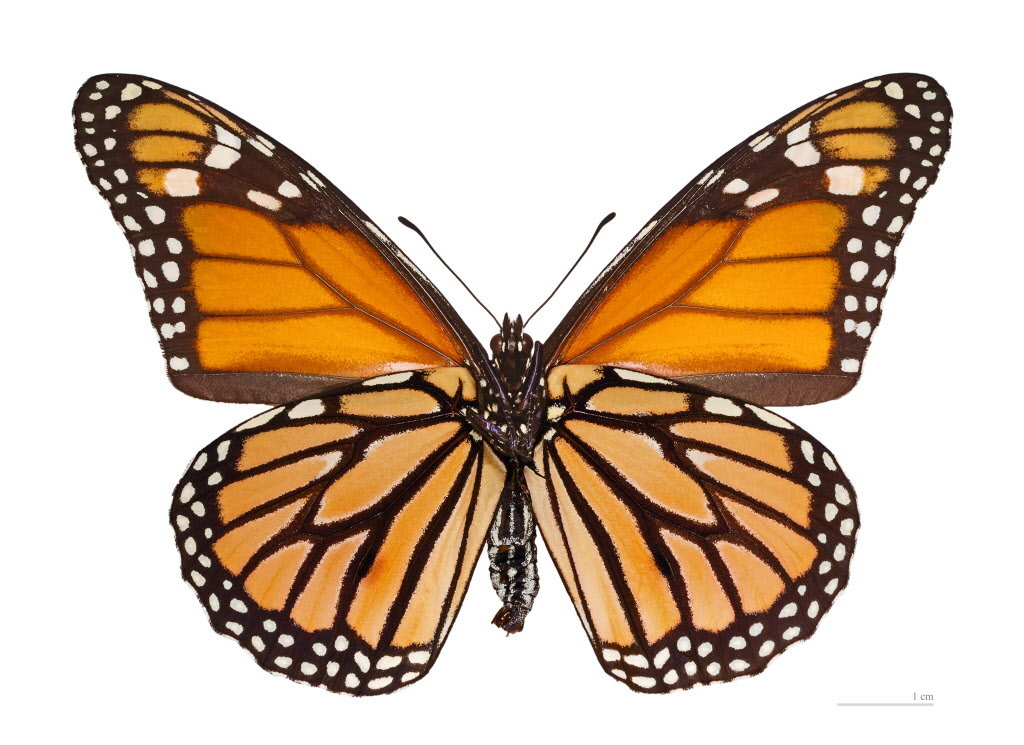